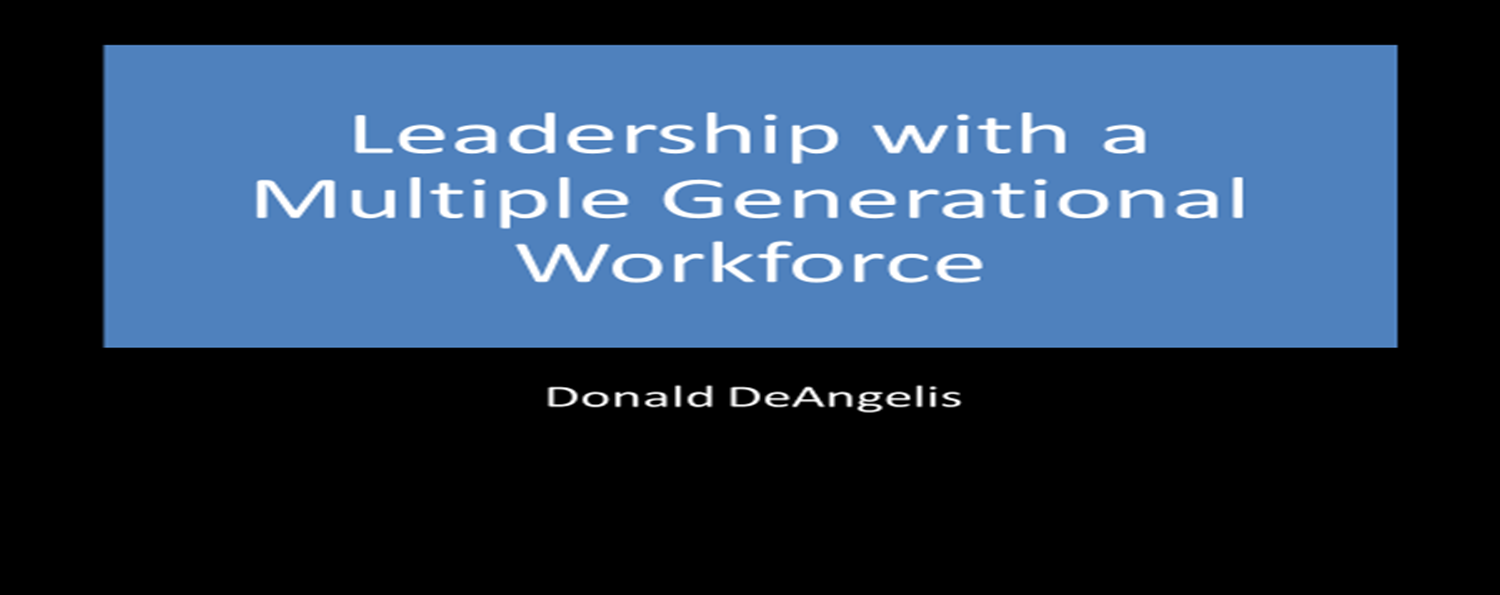 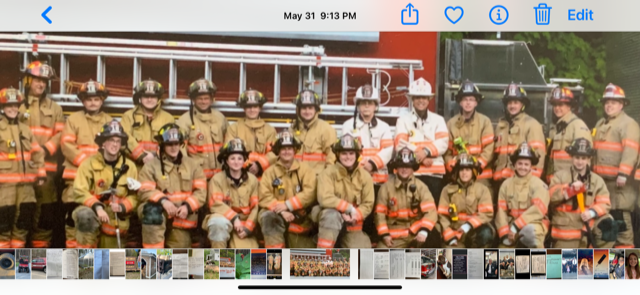 1
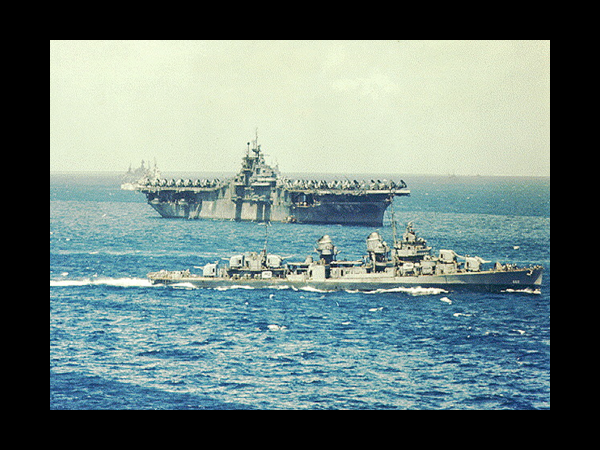 2
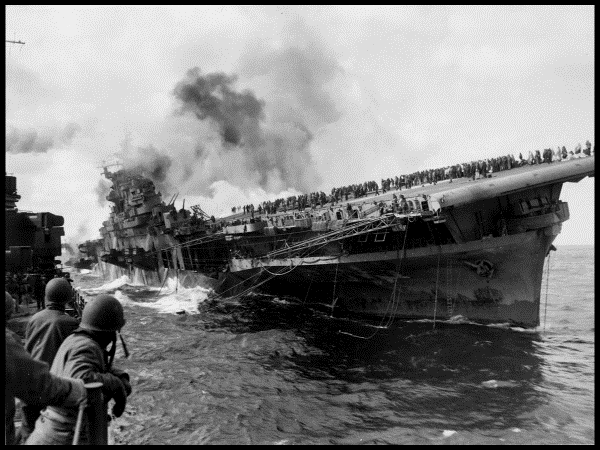 3
1900-1922 
The GI Generation
4
[Speaker Notes: Audie Murphy]
1922-1945 Silent Generation
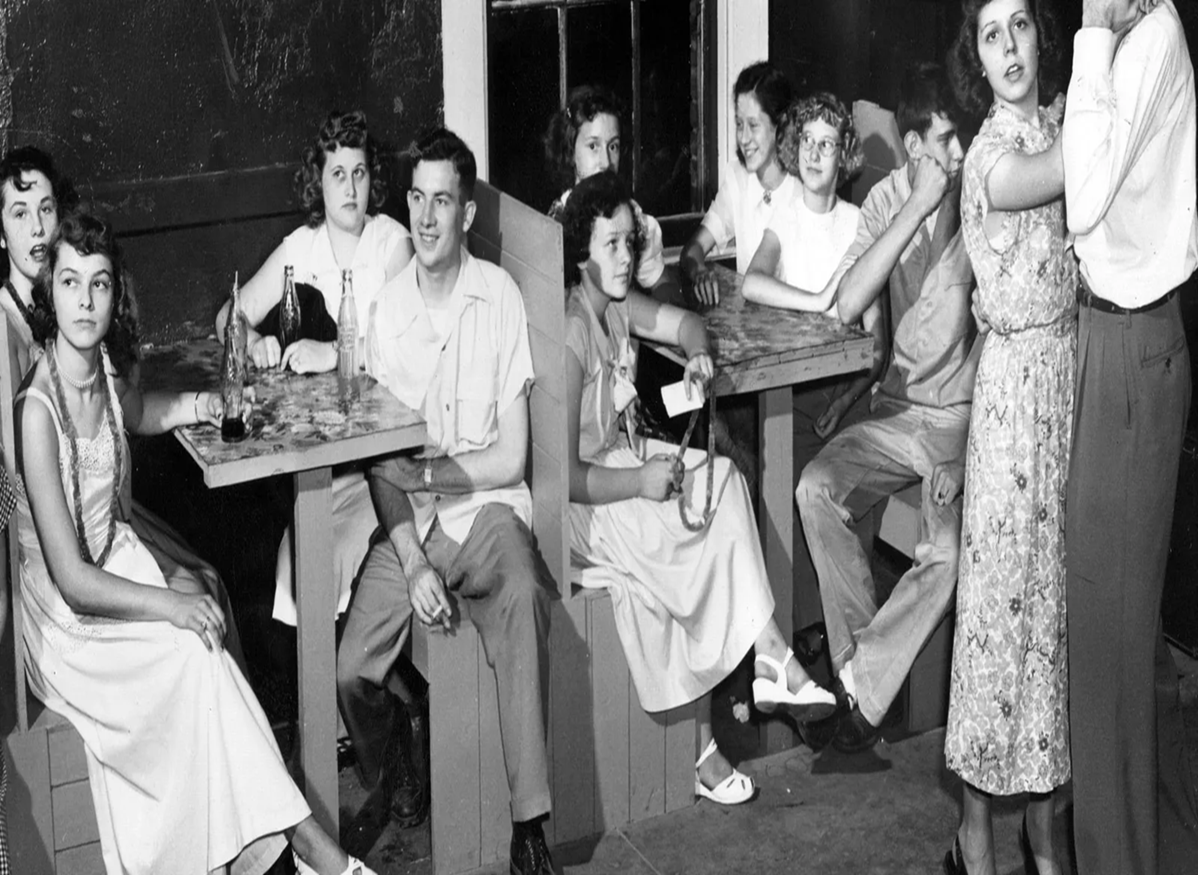 5
[Speaker Notes: Forbes, The class of 49 taking no chances.]
1945-1960 Baby Boomers
6
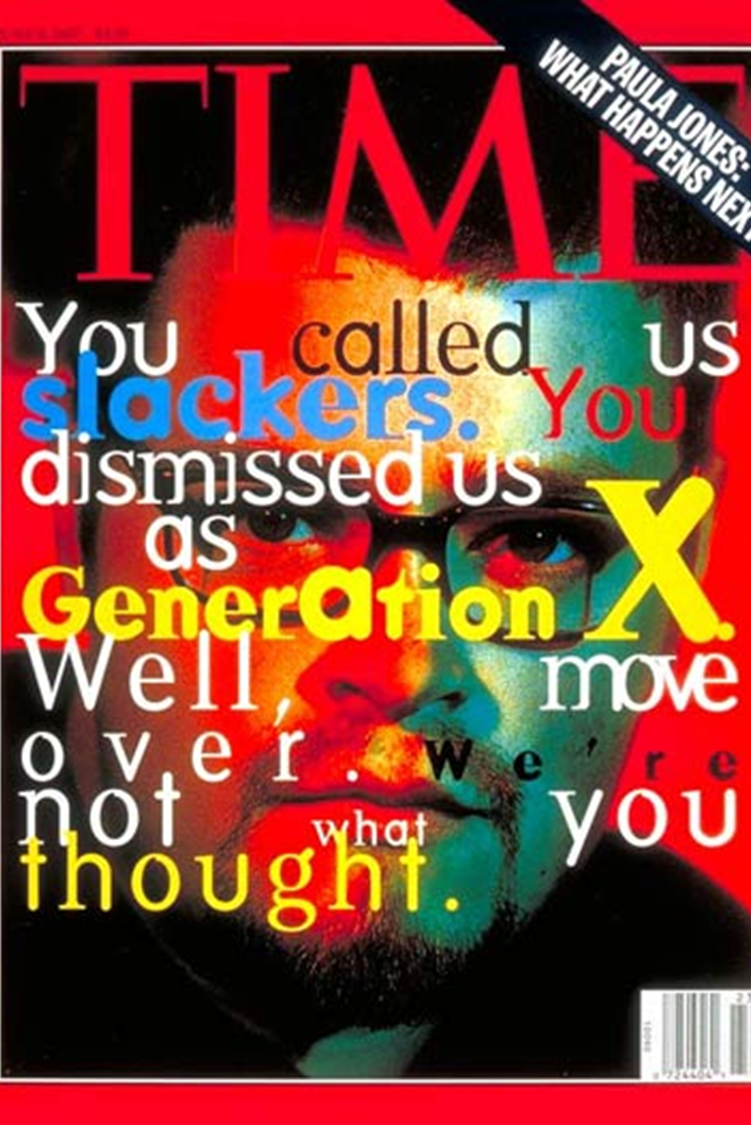 1960-1980 
   Gen X
7
1980-1996 Millennials / Gen Y
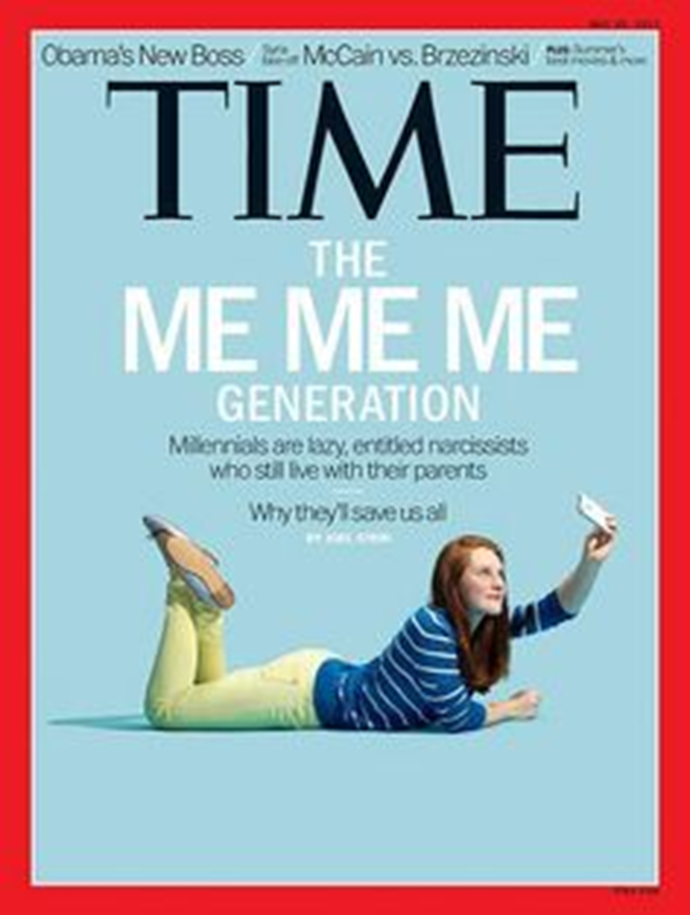 8
Gen Z
1996 - 2012
9
Recruitment
Engage, Recruit and Retain

The new loyalty is engagement
10
[Speaker Notes: Session:  You have to operate as close to the facts as possible to make effective decisions]
Everything has changed
New Power vs Old Power
Flatten of the hierarchy
The “authority myth”
11
Growth
Learning styles
Education
Promotion
12
Community
Work and family balance
Environment
13
To be a contributor
Motivation across generations
14
Significance
Awards and Recognition
15
Organizational Fit
Communication style
Leadership
16
Building relationships
17
Build Resilience
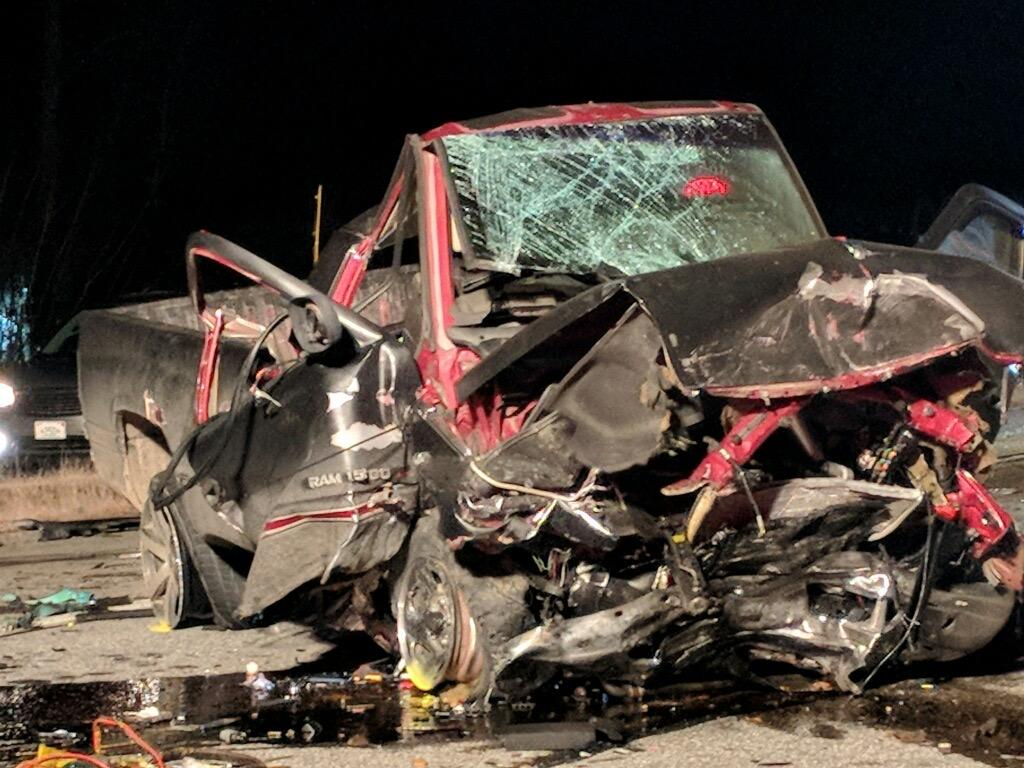 18
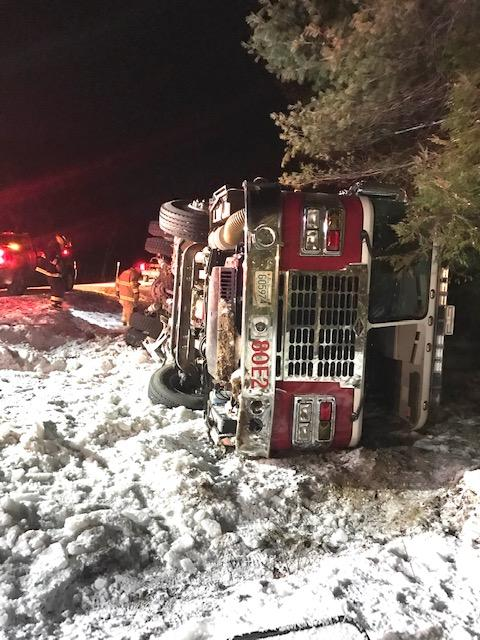 Protect your people from 3 things…
19
Generations still at work in 2022
GI, 1900 -1922, 50 Million
Silent, 1922 – 1945 50 Million
Boomers, 1945 – 1960, 76 Million
Xers, 1960 – 1980, 45 Million
Gen Y, 1980 – 1996, 80 Million
Gen Z, 1996 – 2012, 72 Million
20
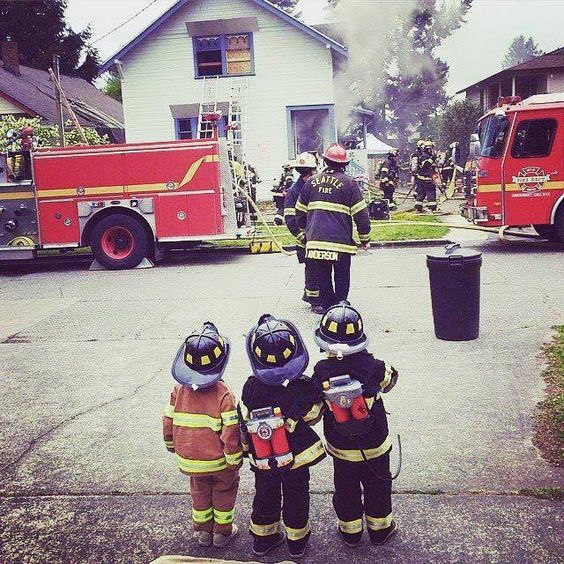 21